How can we save energy at home?
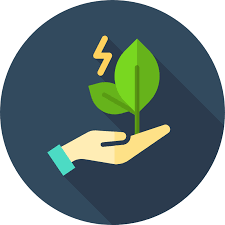 wejdź na
Do not open the refrigerator door frequently
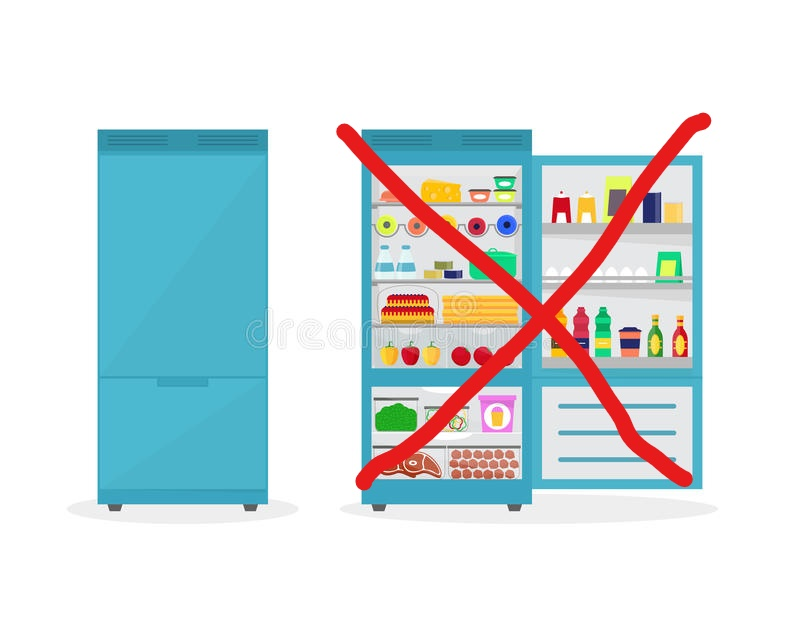 When you open your refrigerator, the cold air that keeps your food fresh escapes and is replaced by warm air from the room.
Use natural light
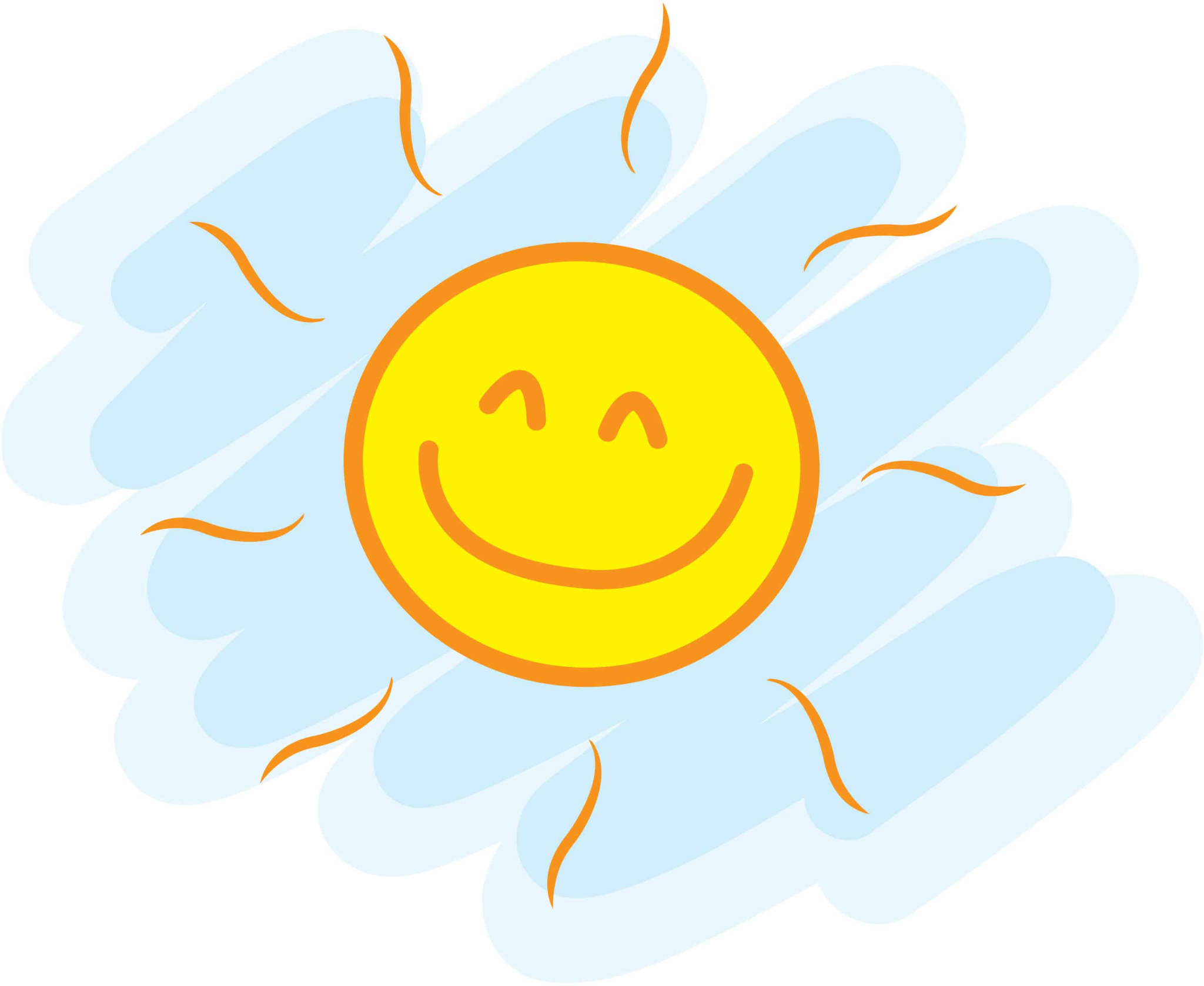 BENEFITS
you save power
you can avoid eye problems
daylighting promotes vitamin D generation
enhance mental performance and improved sleep
Do not leave electrical appliances work in sleep mode.
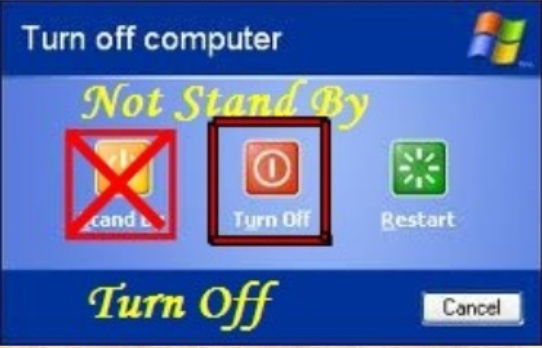 Do not leave the room with the lights turn on
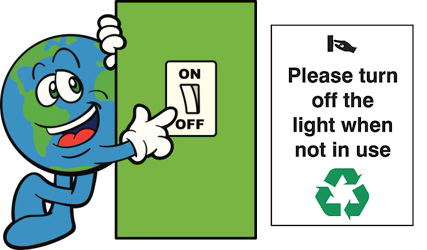 Unplug unused electronics
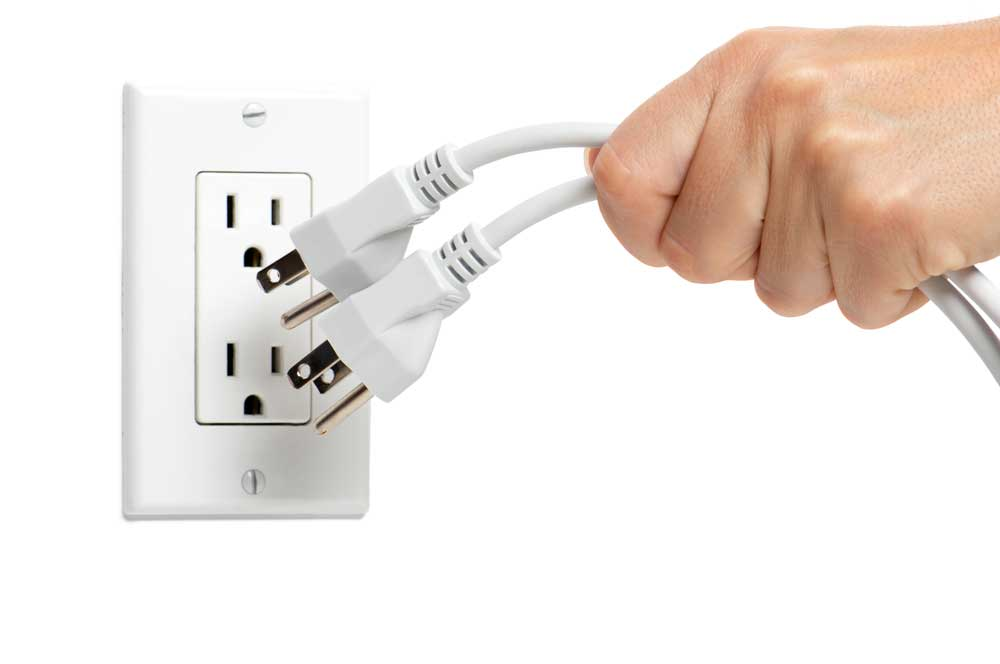 Standby power can account for 10% of an average household's annual electricity use
Change your AGD and bulbs for energy saving ones
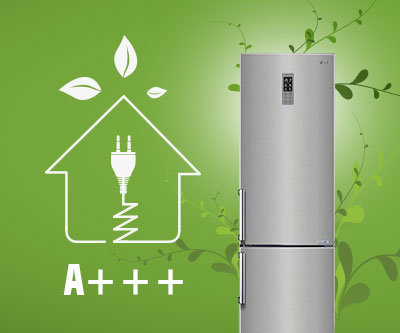 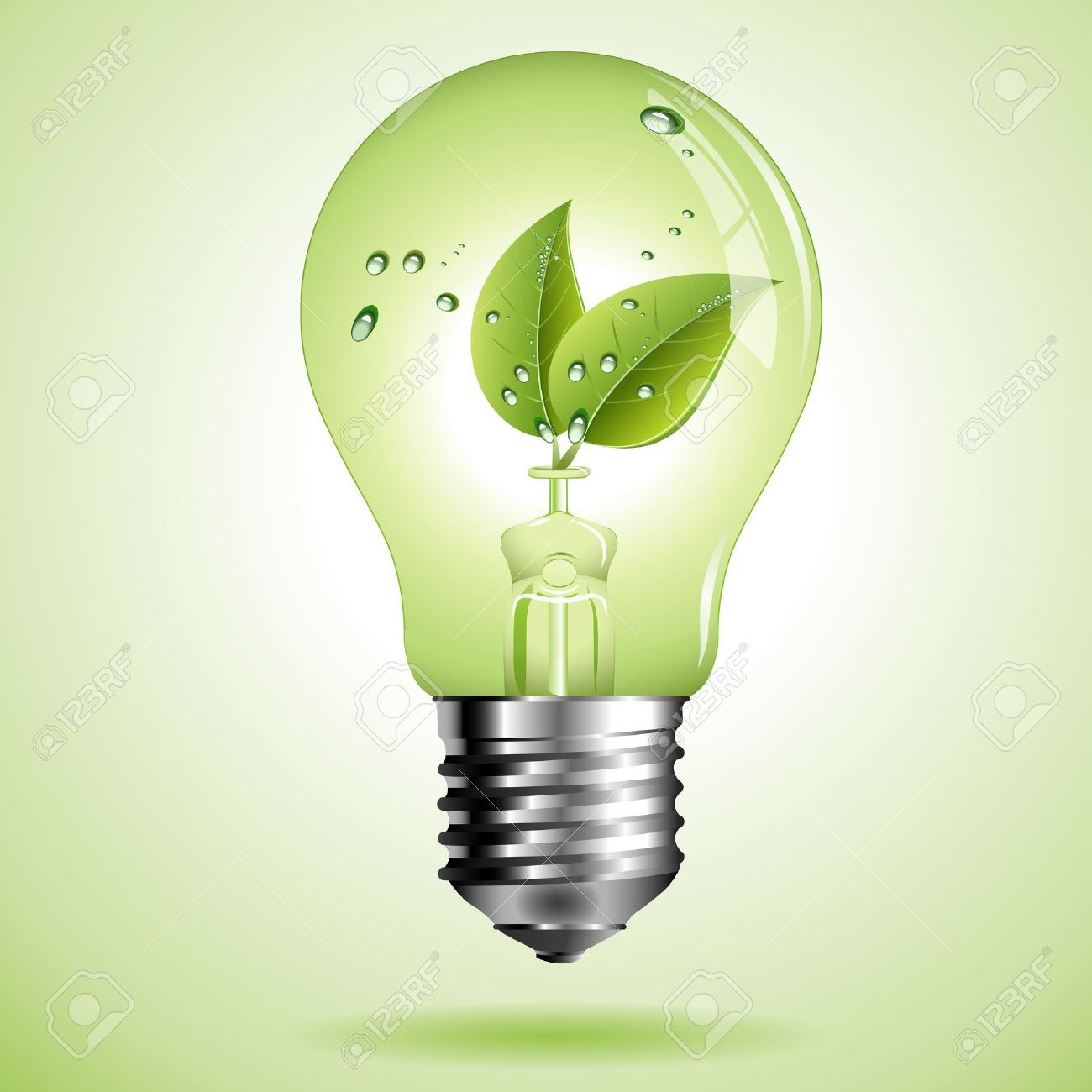 Why we should save energy?
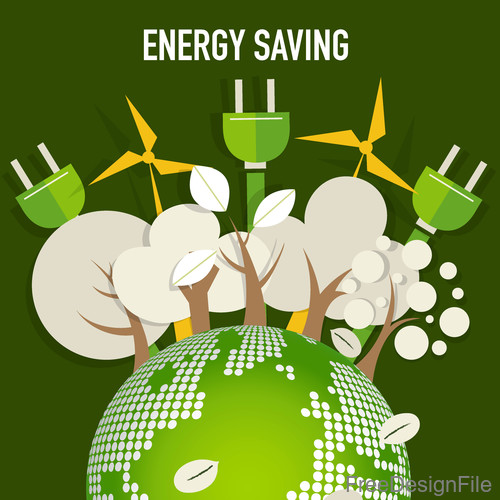 natural resources will be depleted
energy prices are rising
it accelerates global warming
we pollute the environment
THANKS FOR YOUR ATTENTION
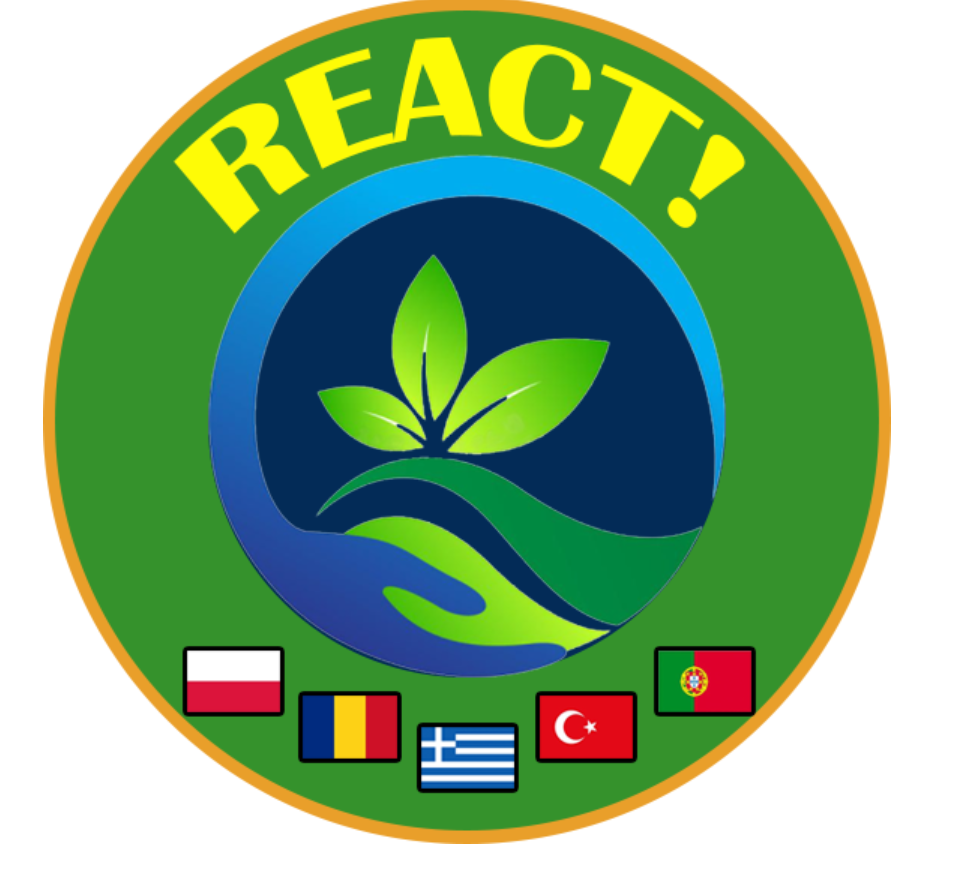 Zosia Cybulska, Zuzia Wruk 2e
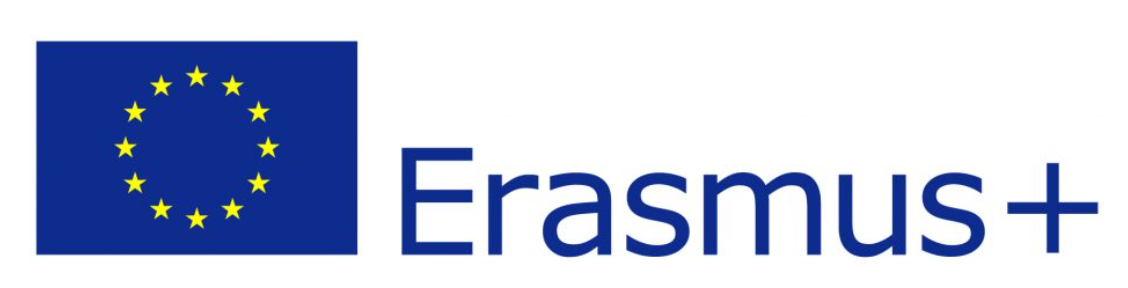